Optional Pre-Unit Lesson
3rd/4th Grade
Preparing for Coding in Scratch
3rd & 4th Grade
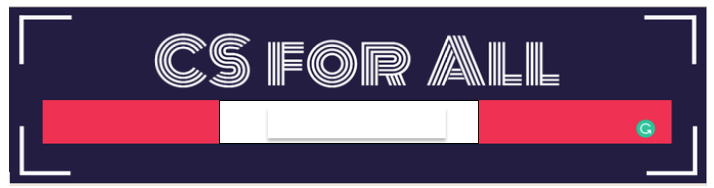 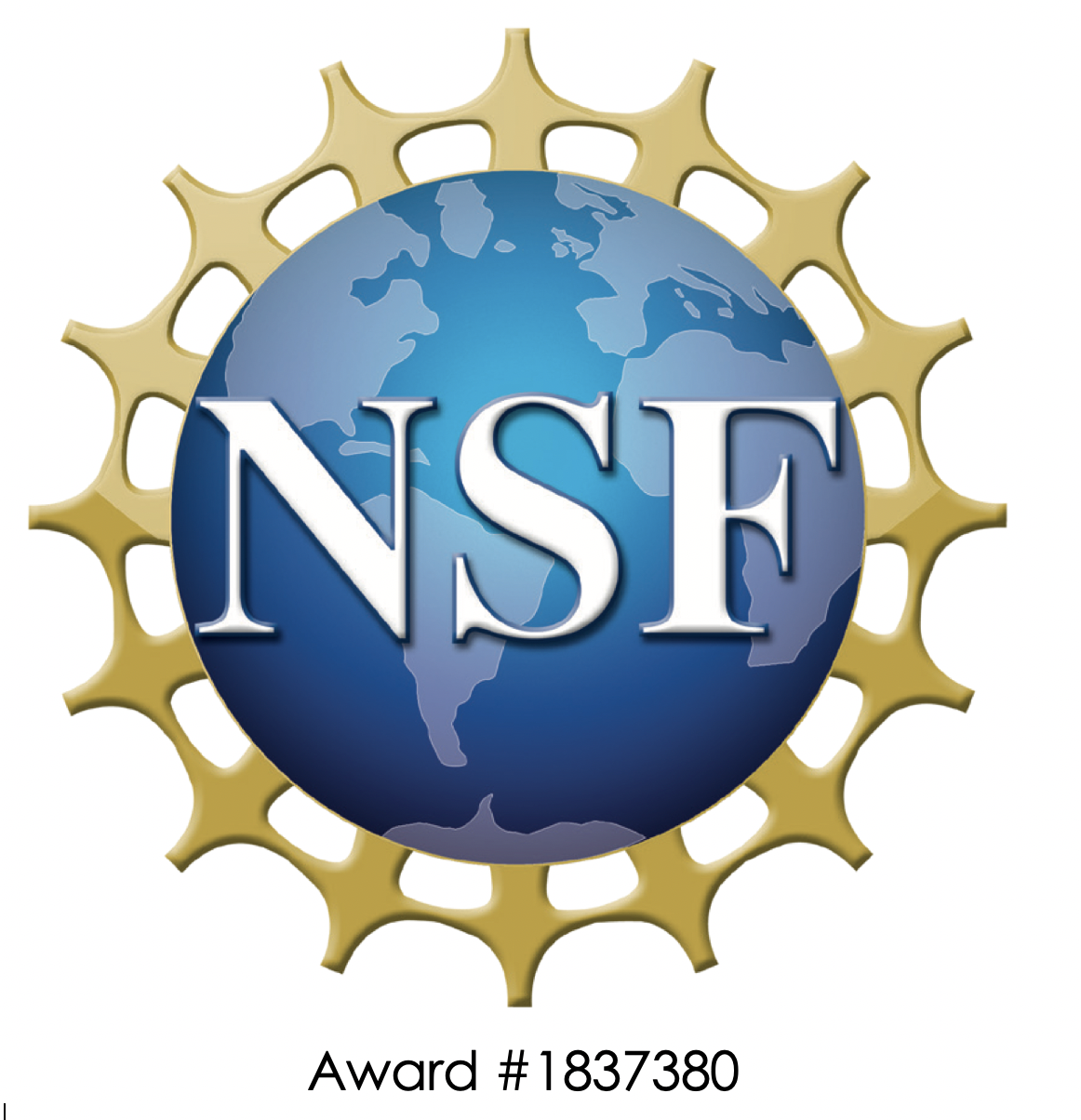 Lesson created by the GMU-ODU CSforAll Team. For more information about 
this lesson and our CSforAll initiative, contact Dr. Amy Hutchison at ahutchi9@gmu.edu
Summary and Standards
Summary: 
In this lesson, students will explore what Computer Science is and the basics of Scratch.
ELA Standards: 
The student will read and demonstrate comprehension of nonfiction texts.
The student will write in a variety of forms to include narrative, descriptive, opinion, and expository. 
a)Engage in writing as a process.
c) Use a variety of prewriting strategies.
d) Use organizational strategies to structure writing according to type
g)Use transition words to vary sentence structure
CS Standards:
The student will construct sets of step-by-step instructions (algorithms), both independently and collaboratively 
a) using sequencing; 
b) using events.
[Speaker Notes: Optional: Introduce lesson, learning goals, and resources (Slides # 2-4)]
Materials and resources needed for this lesson:
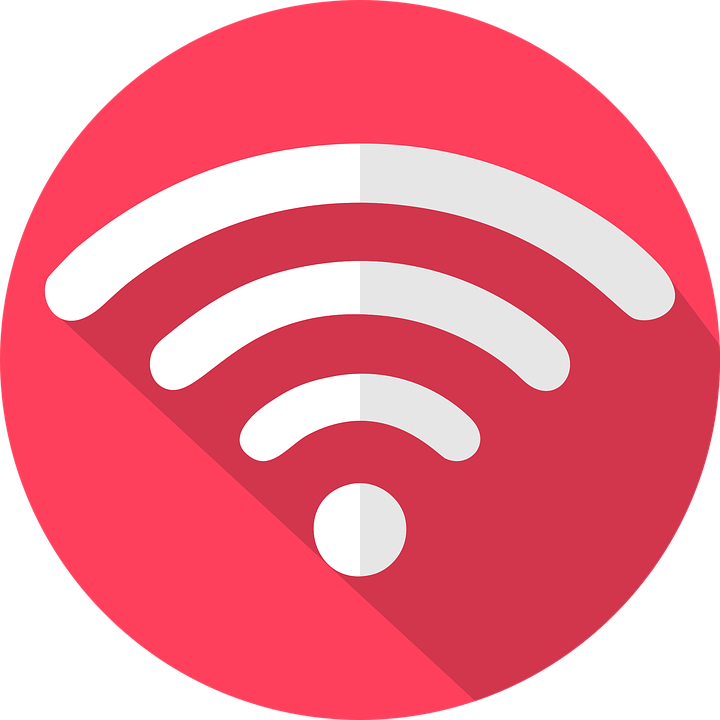 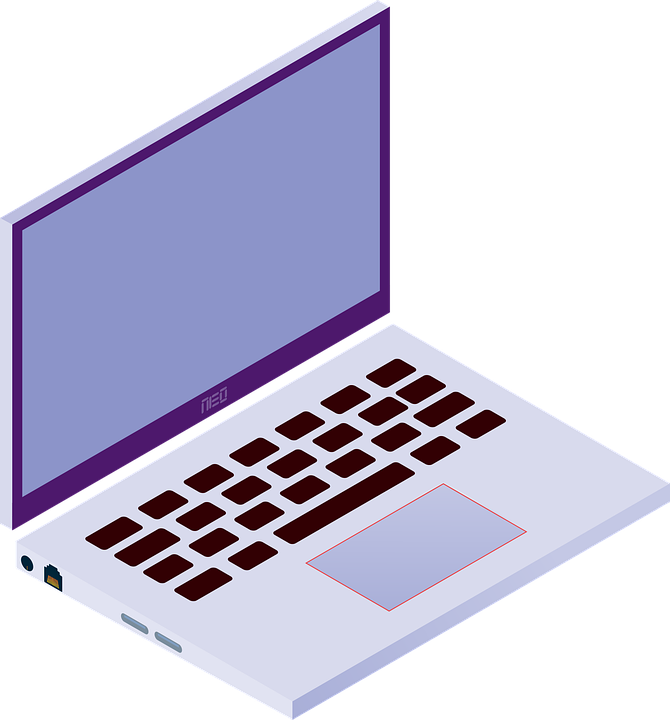 Chromebook/Laptop
Internet Access 
Link to Scratch tutorial 
Student Unit 1 slide deck
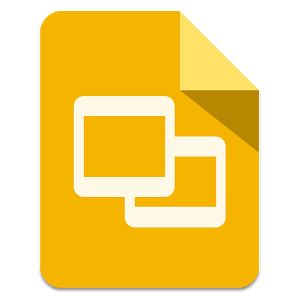 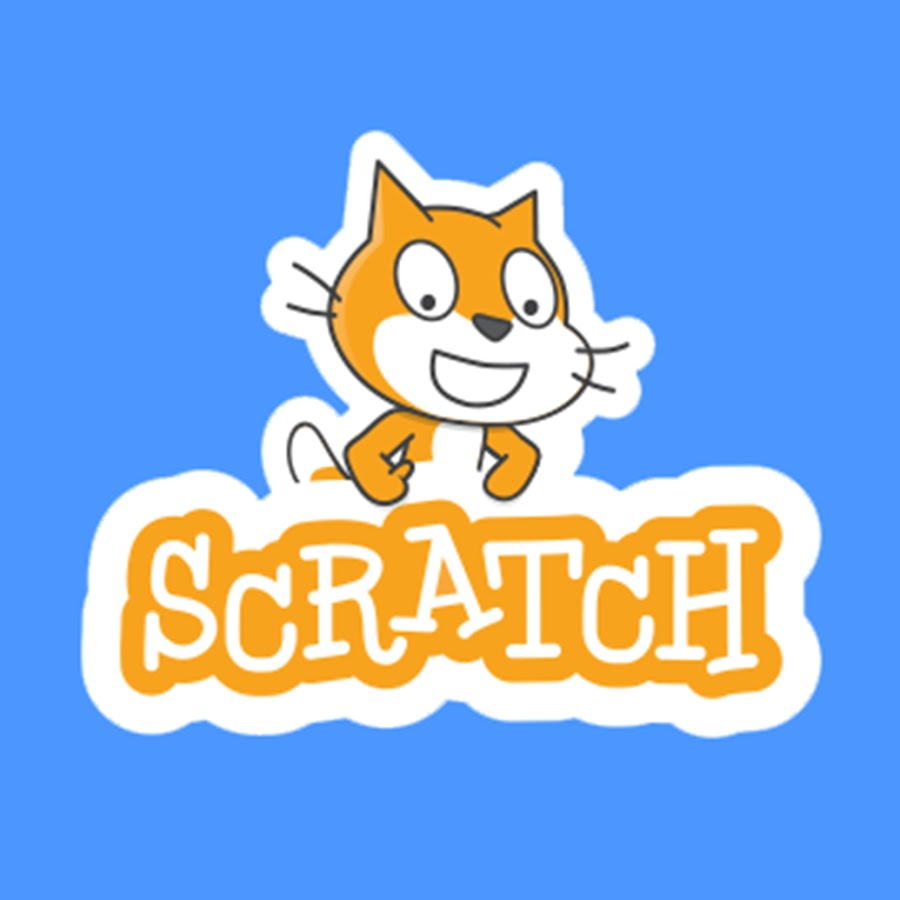 [Speaker Notes: Optional: Introduce lesson, learning goals, and resources (Slides # 2-4)]
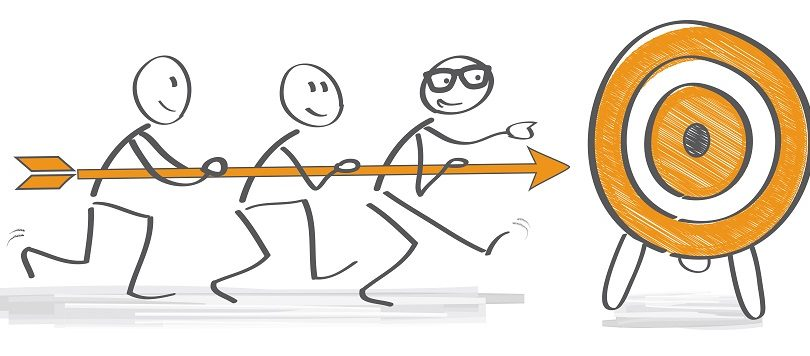 Lesson Objectives:  I can…
Identify objects in Scratch (add Sprites, add backdrops)
Recognize that commands in Scratch are represented by blocks
Describe characteristics of Computer Science (CS)
Explore Scratch
Log into Scratch and practice adding a project to a teacher’s studio
[Speaker Notes: Optional: Introduce lesson, learning goals, and resources (Slides # 2-4)]
Vocabulary
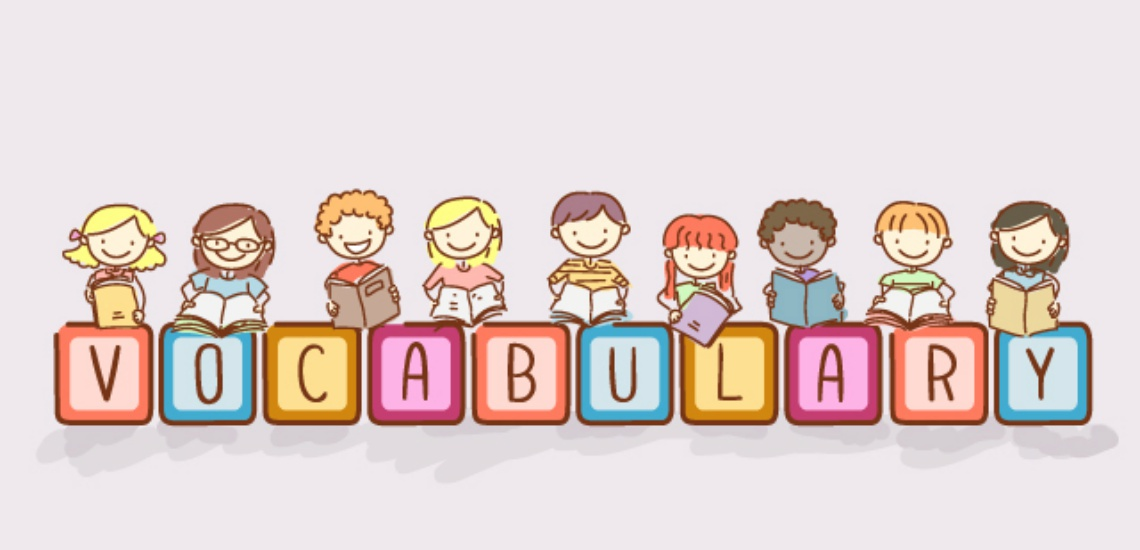 Commands
Code
Computer Science
Sprite
Backdrop
What do you know about…
Computer Science?
[Speaker Notes: Ask students to share what they know about the following words: Computer Science]
What do you know about…
Coding?
[Speaker Notes: Ask students to share what they know about the following words: Coding]
What do you know about…
Programming?
[Speaker Notes: Ask students to share what they know about the following words: Programming]
We are going to learn more about computer science!
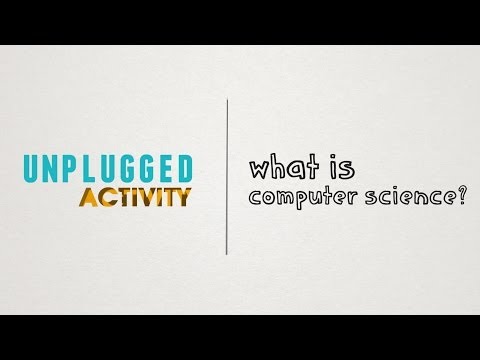 [Speaker Notes: Next, explain that we are going to be learning more about Computer Science and share the video (Watch until 1:09) (slide #9)]
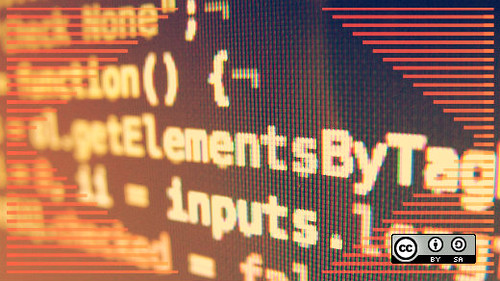 Computer Scientists
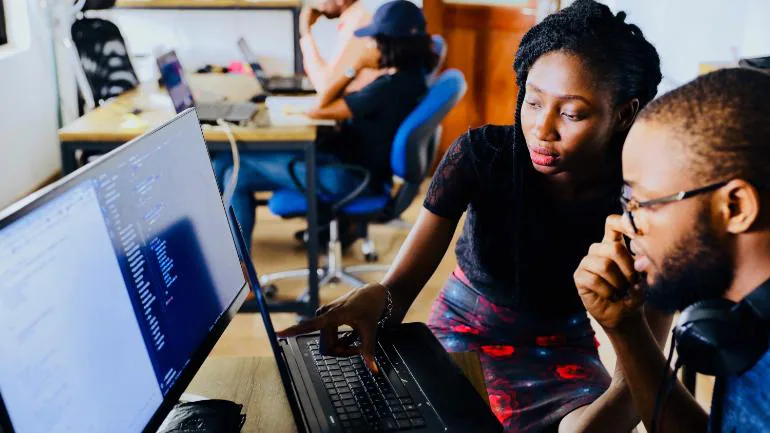 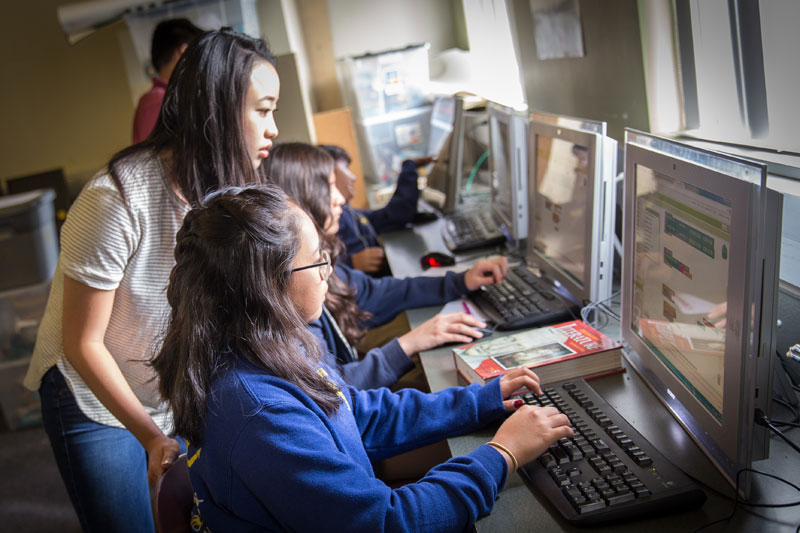 Computer scientist (n): a person who studies computers and how they can be used to solve problems.
[Speaker Notes: Introduce what a computer scientist does (slide 10)]
Commands: 
tell a person or computer what to do
[Speaker Notes: Introduce vocabulary slides: Commands]
Code: 
The language that computer scientists create and use to tell a computer what to do.
[Speaker Notes: Introduce vocabulary slides: Code]
We can write code in Scratch
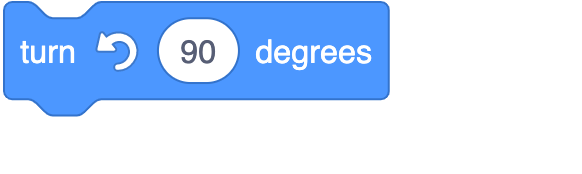 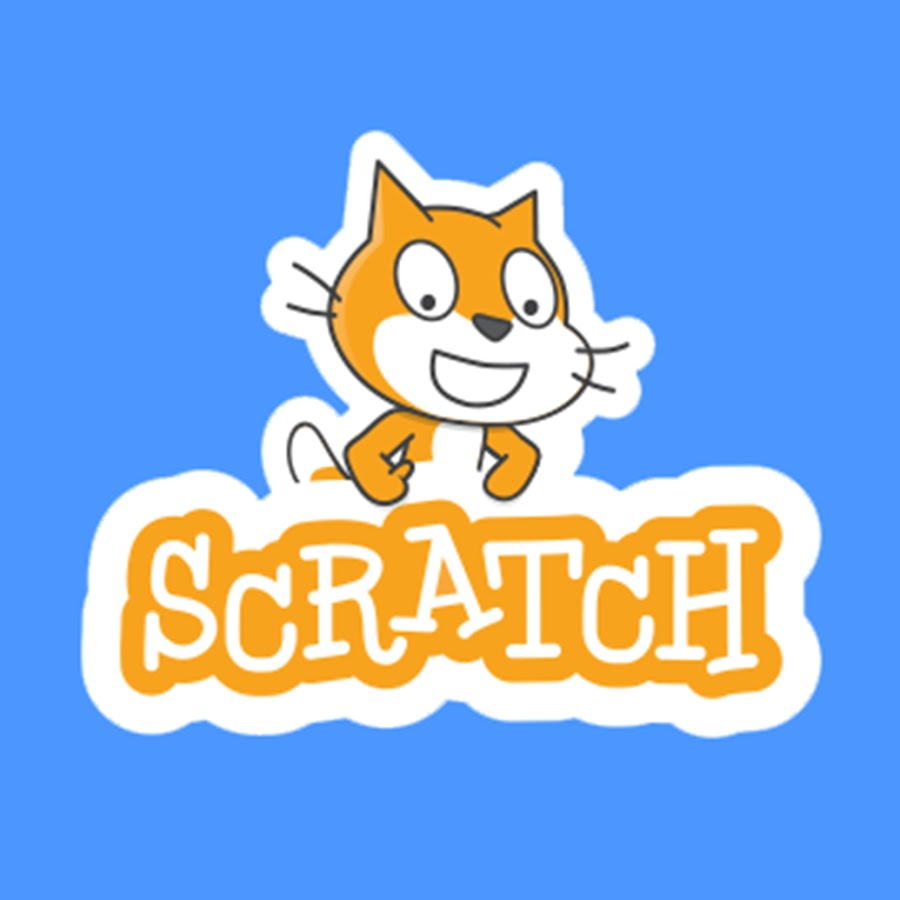 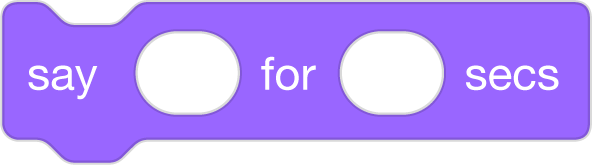 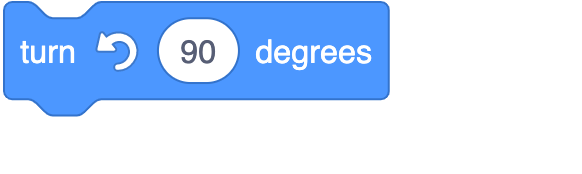 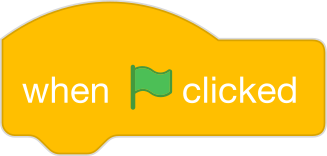 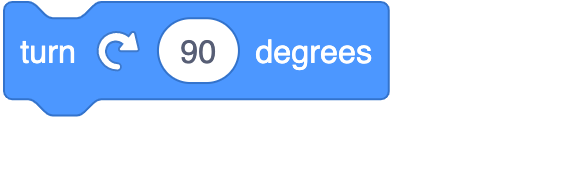 [Speaker Notes: Introduce Scratch - Explain that Scratch is a program that you can use to code and create interactive stories, games, and animations.]
Click here for an optional video about Scratch (must have access to Scratch).
Pause here.
[Speaker Notes: First, let’s learn a little more about Scratch



Scratch - Imagine, Program, Share]
Guided practice
Coding in Scratch
Terms used in Scratch
Block(s): commands in Scratch



Sprite: characters in Scratch



Backdrop: background
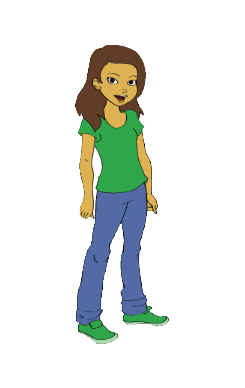 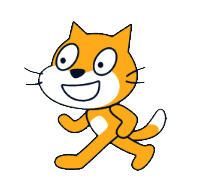 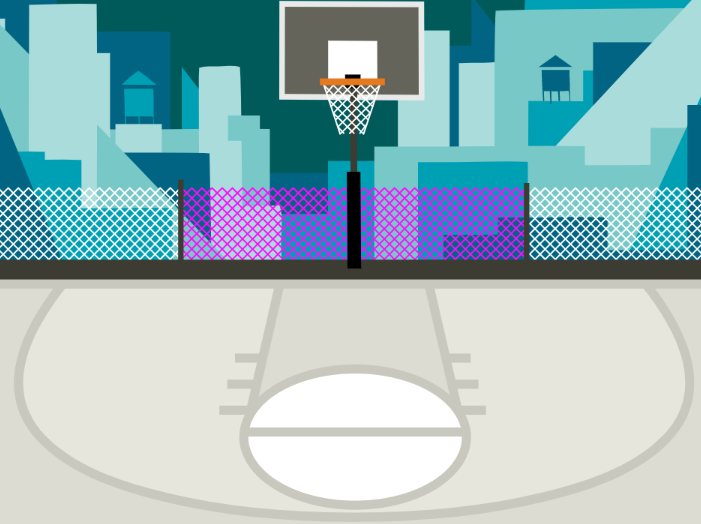 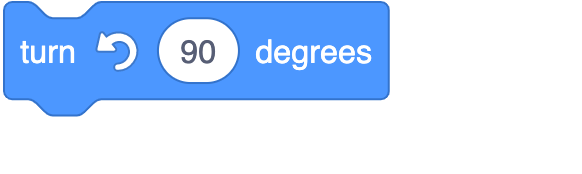 Computer commands
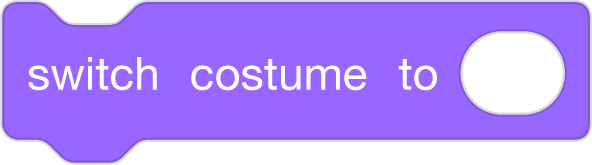 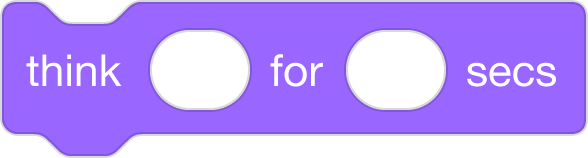 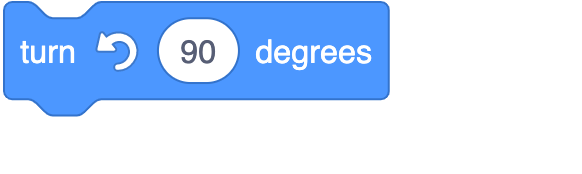 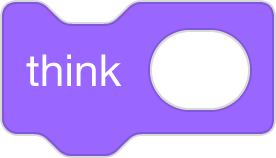 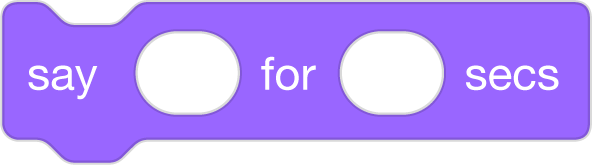 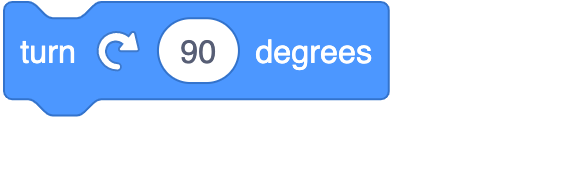 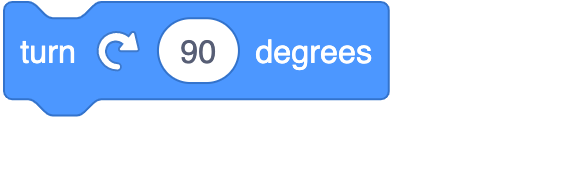 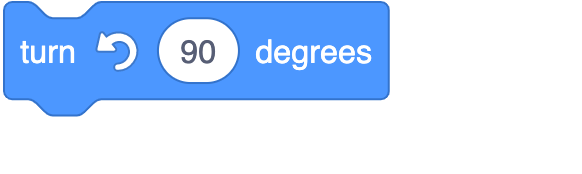 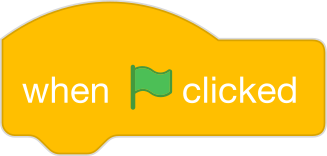 [Speaker Notes: “Has anyone seen these types of pieces anywhere before? (from warm up) These pieces are actually computer “commands.” Commands tell a person or a computer what to do.]
Computer commands
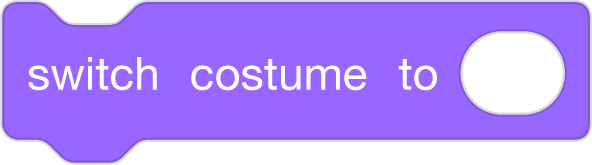 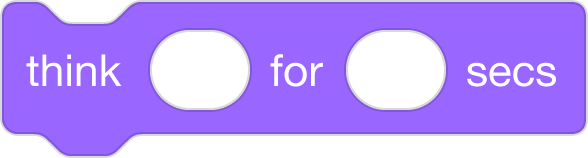 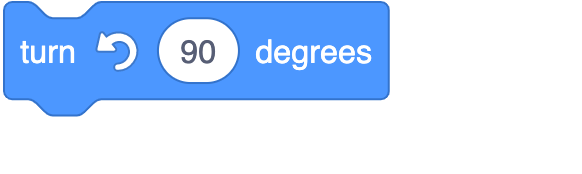 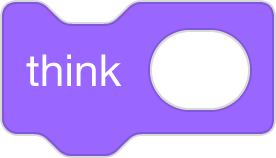 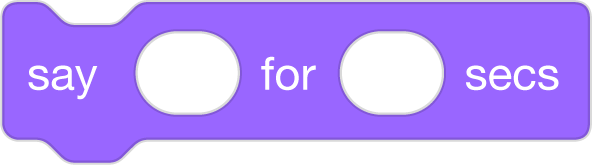 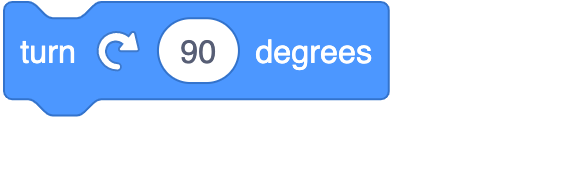 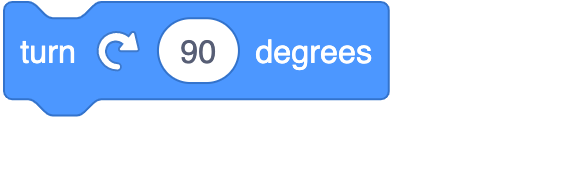 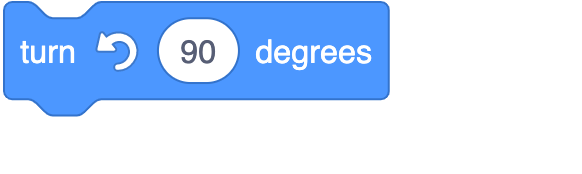 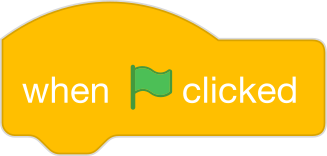 [Speaker Notes: Lets look closely at these blocks again and what they say- 
Click "switch,
Click “think, 
Click “turn
“these are commands" written in Scratch code, which is the kind we will be working with. We put these commands together in Scratch by snapping the together the blocks so they hook onto each other like puzzle pieces. This allows us to code multiple commands in a single set of instructions.]
Computer commands
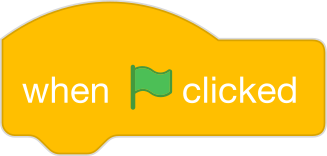 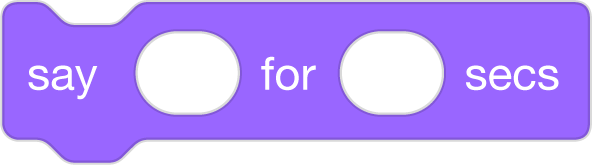 Hi!
2
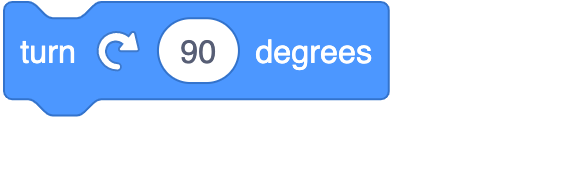 [Speaker Notes: For example,  these Scratch commands have been put in the correct order from top to bottom you have created a sequence of instructions. This would tell the computer to say Hi for 2 seconds then turn right 90 degrees.]
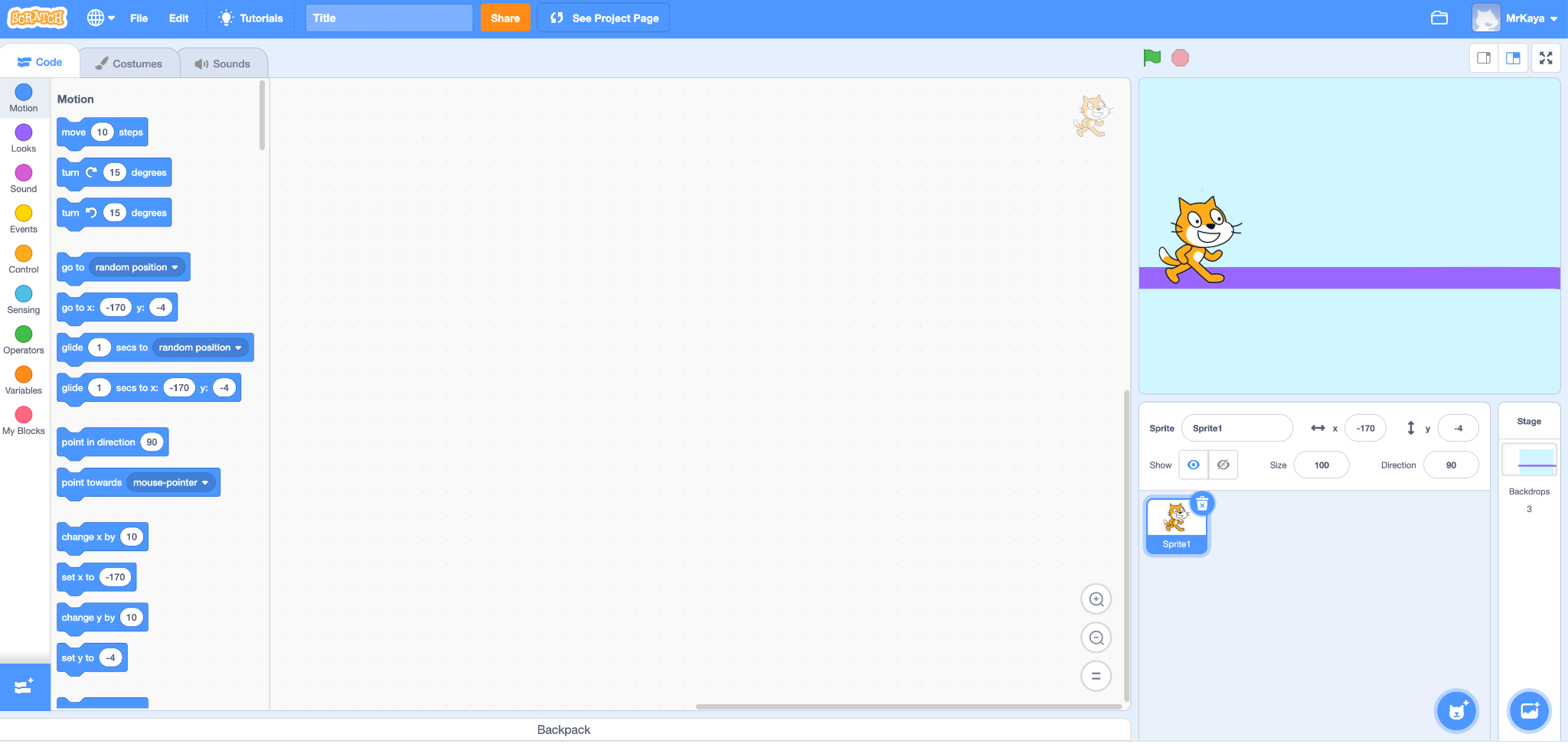 [Speaker Notes: Guide Students through the main areas of the Scratch page
“When you open Scratch, your screen should look like this.”]
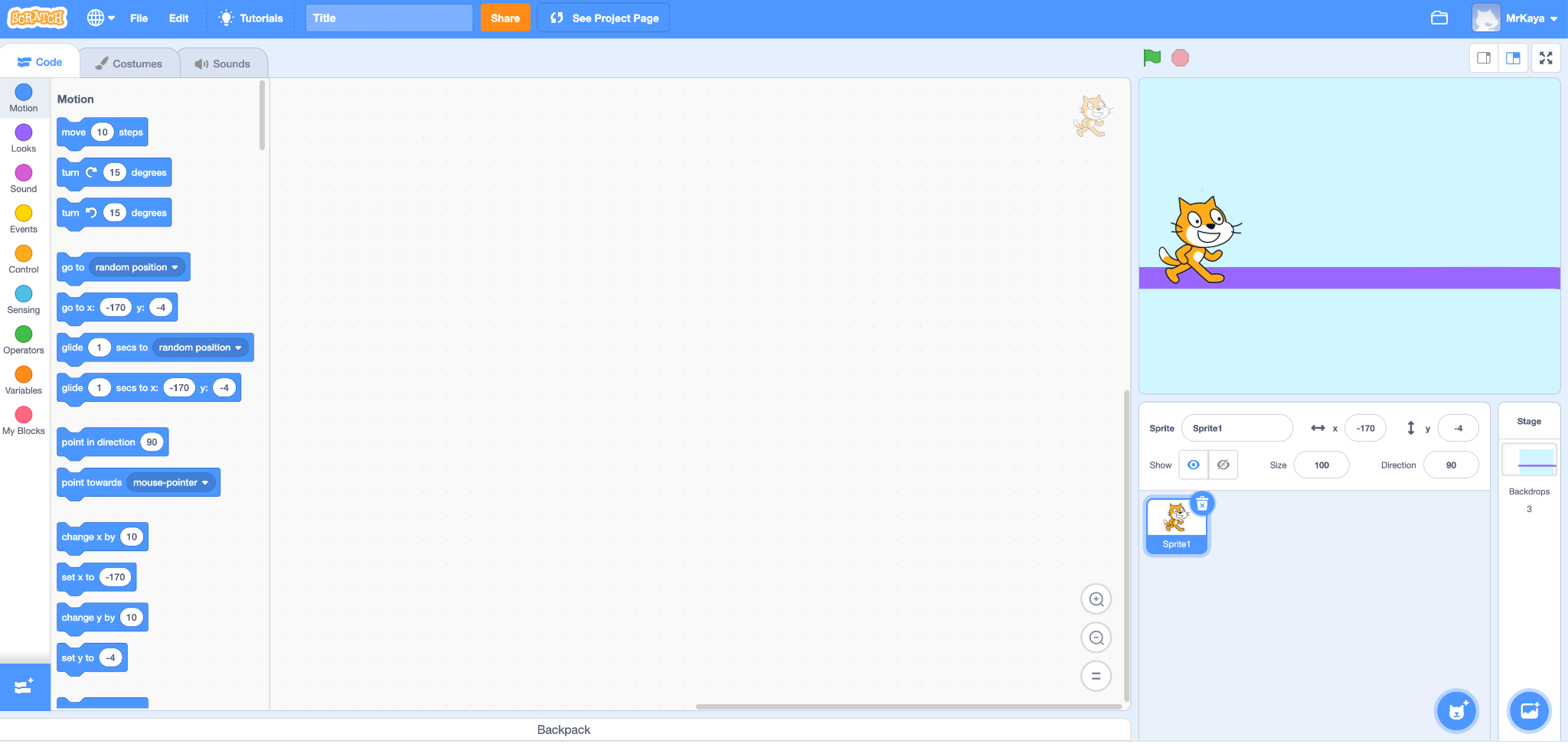 Script Area
[Speaker Notes: Guide Students through the main areas of the Scratch page
“This main area in the center of your screen is the script area. This is where you drag you command block and join them to build your algorithm. You will find your command blocks on the left side of the screen and drag them to the center. If you decide that you do not want a certain block, drag it back to the left. We will learn more about this in a moment.”]
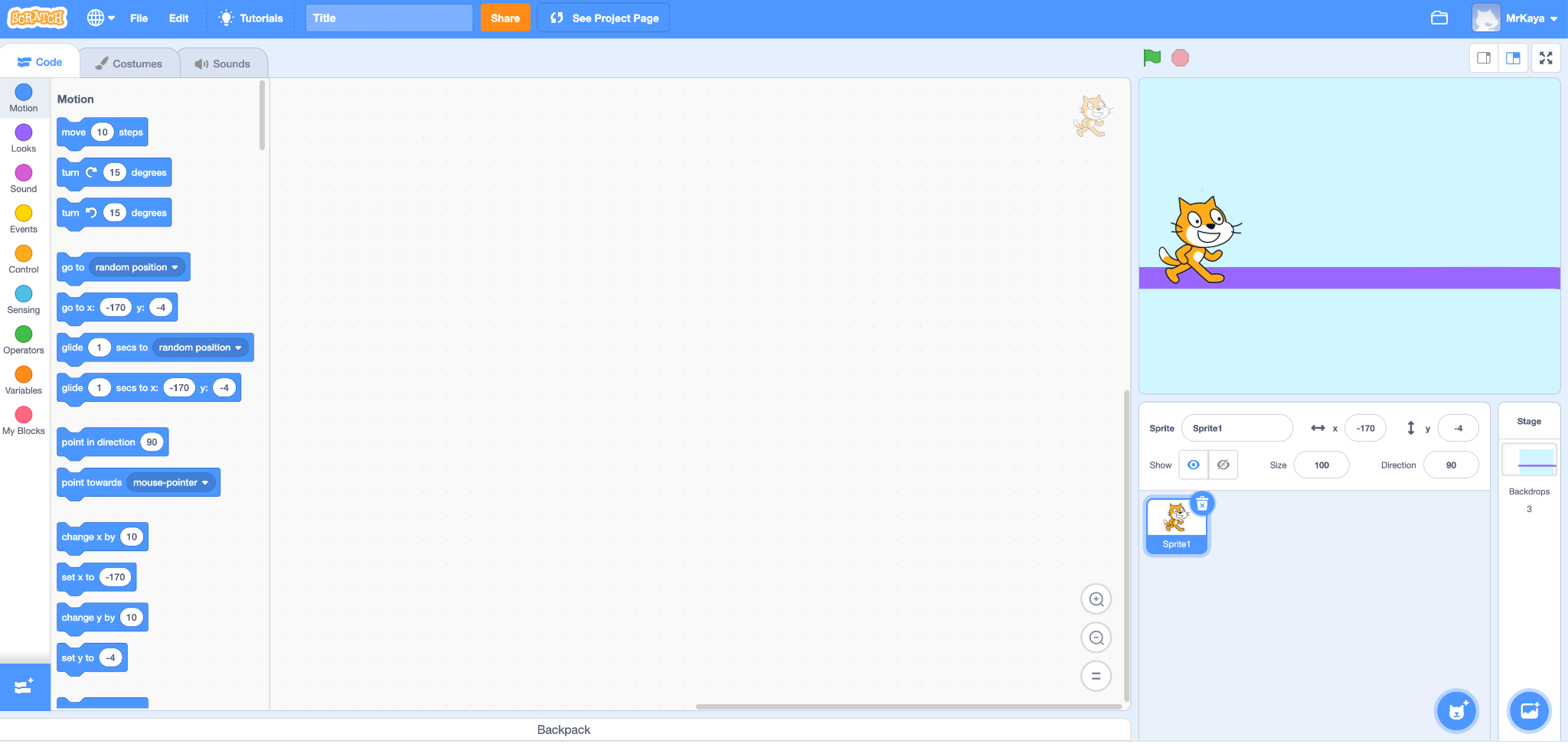 Sprite
[Speaker Notes: Introduce and explain to create/add Sprites and Backdrops
“In SCRATCH, an object, author, or character in a story is called a Sprite. The sprite you can see right now is Scratch the cat. The box here is blue because this is the sprite that is currently being coded. If this box is not blue, you will not be able to add any command blocks for your sprite.”]
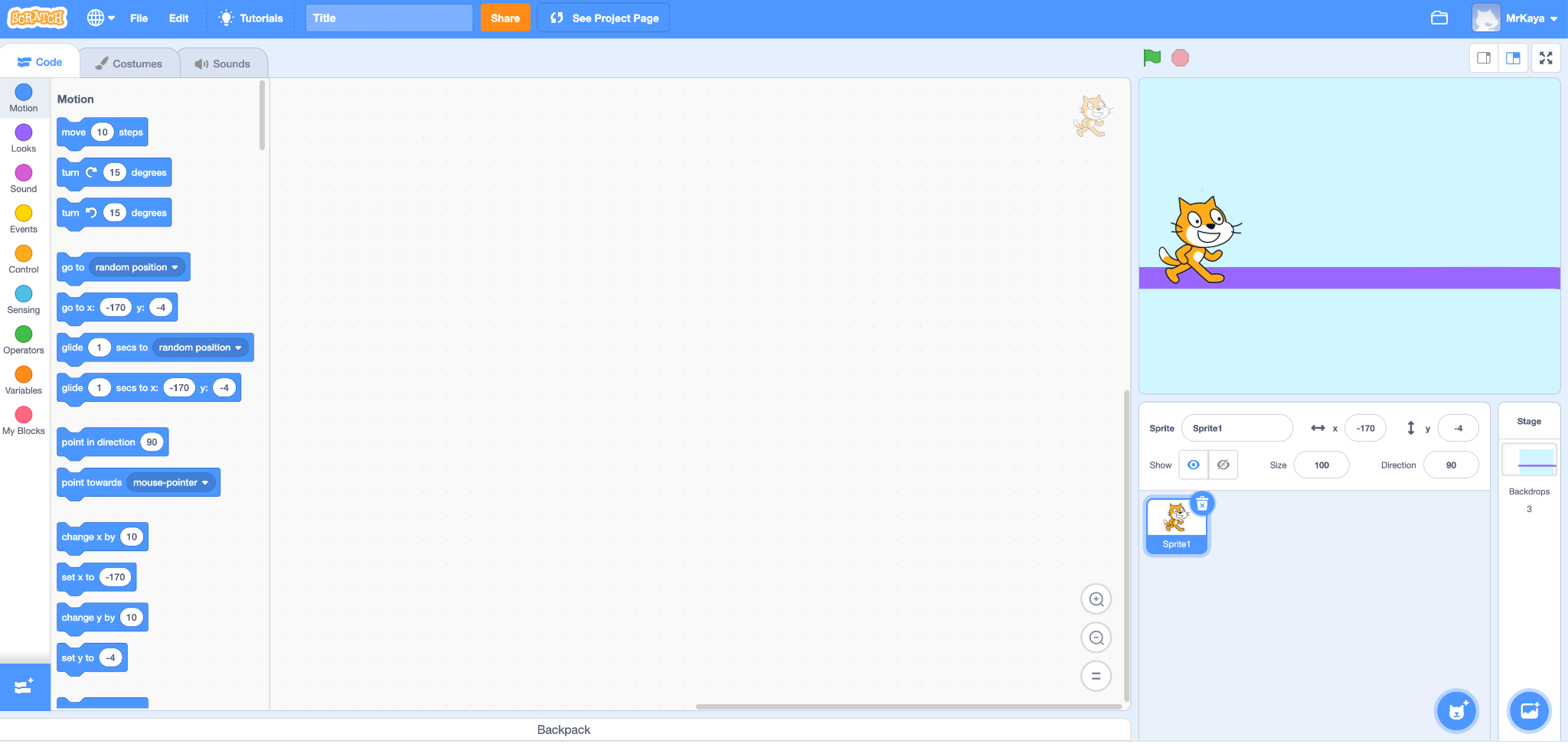 Choose a Sprite
[Speaker Notes: Introduce and explain to create/add Sprites and Backdrops
“If you want to add another sprite or change sprites, you can click here, the small circle with the cat image and plus sign. The new sprites you add will appear in this box. But you can only add code for the sprite that is selected and is in the blue box.”]
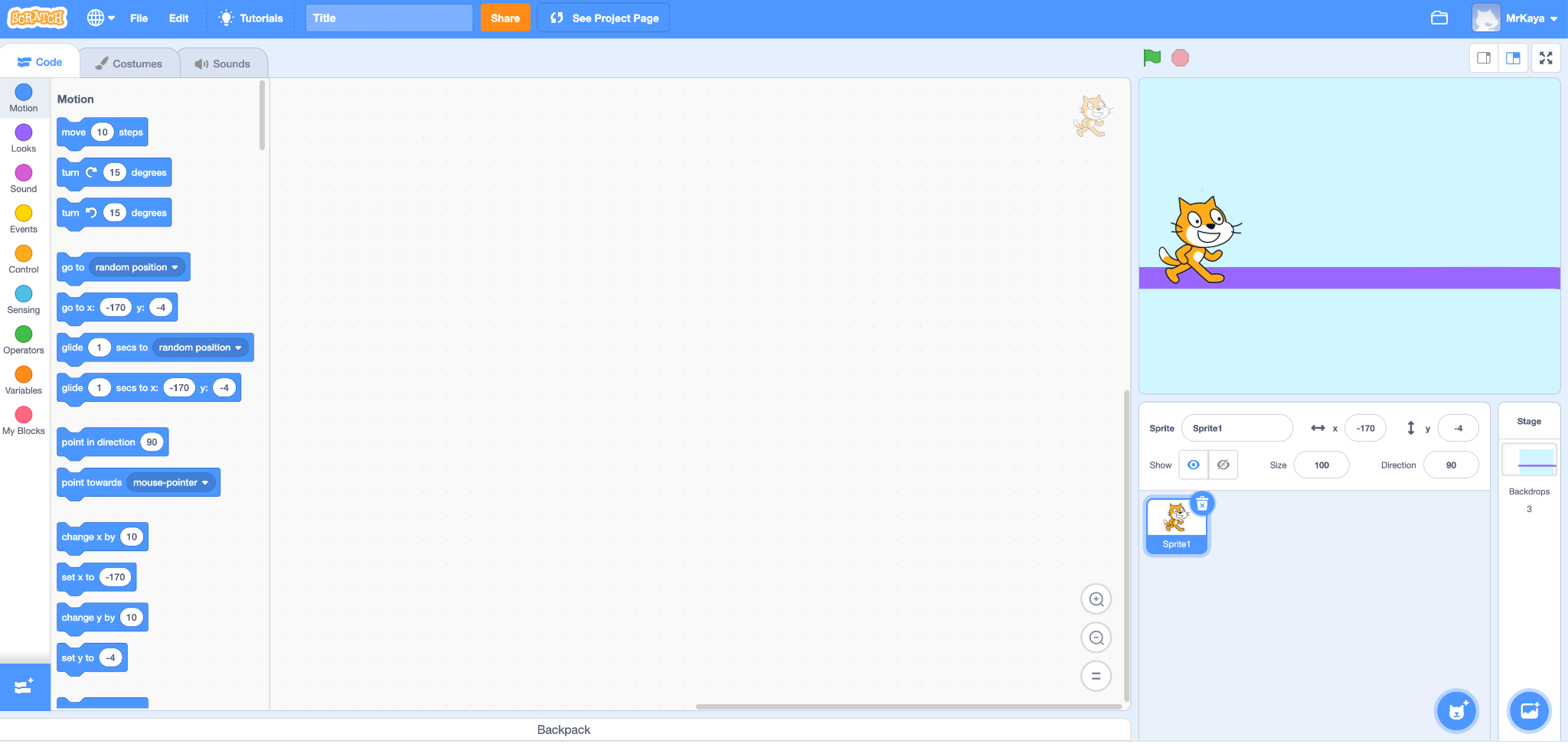 Stage
[Speaker Notes: Introduce and explain to create/add Sprites and Backdrops
“You can see scratch the cat here on the stage. When you run your code, this is where you can see the action.”]
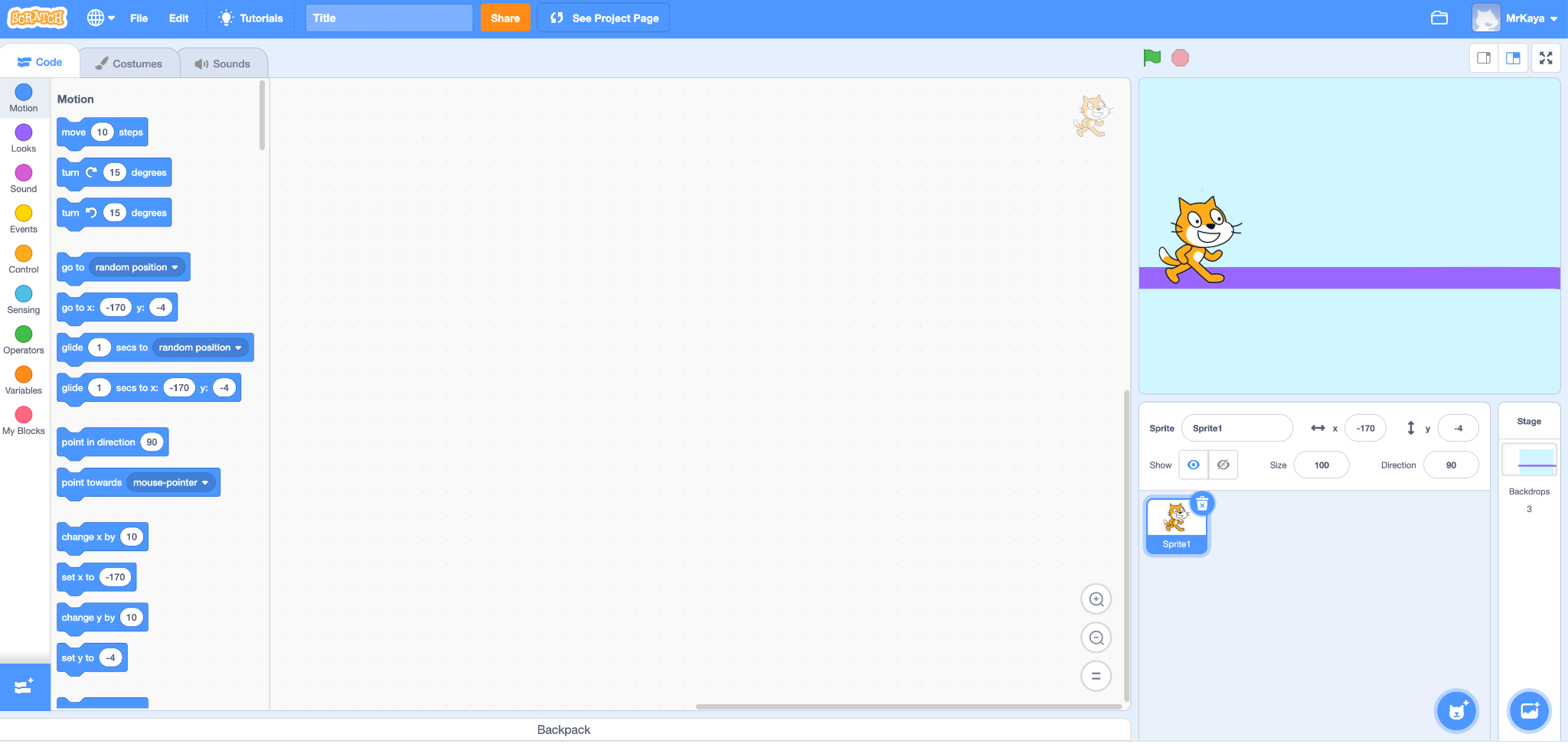 Choose a backdrop
[Speaker Notes: Introduce and explain to create/add Sprites and Backdrops
“If you want to change your background or your backdrop, as it is called in scratch, you can click here. It looks like a small picture with a plus sign.”]
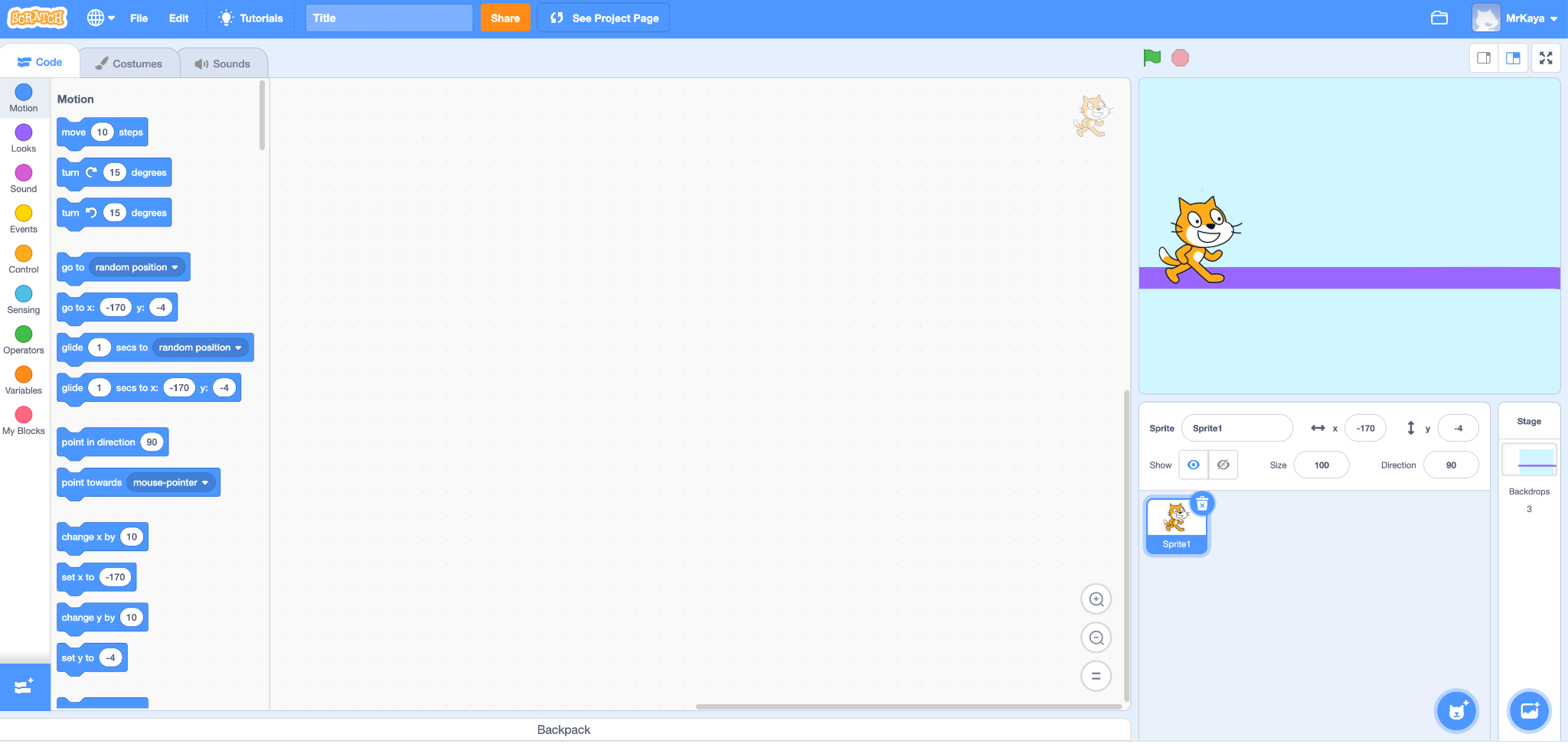 Code, Costumes, and Sounds
[Speaker Notes: Guide Students through the main areas of the Scratch page
“In the upper left, you can see three different tabs. Code, Costumes, Sounds. Choose the code tab to build code from command blocks. Choose the costumes tab to change how your sprite looks. Or you can add new sounds to sprites here.”]
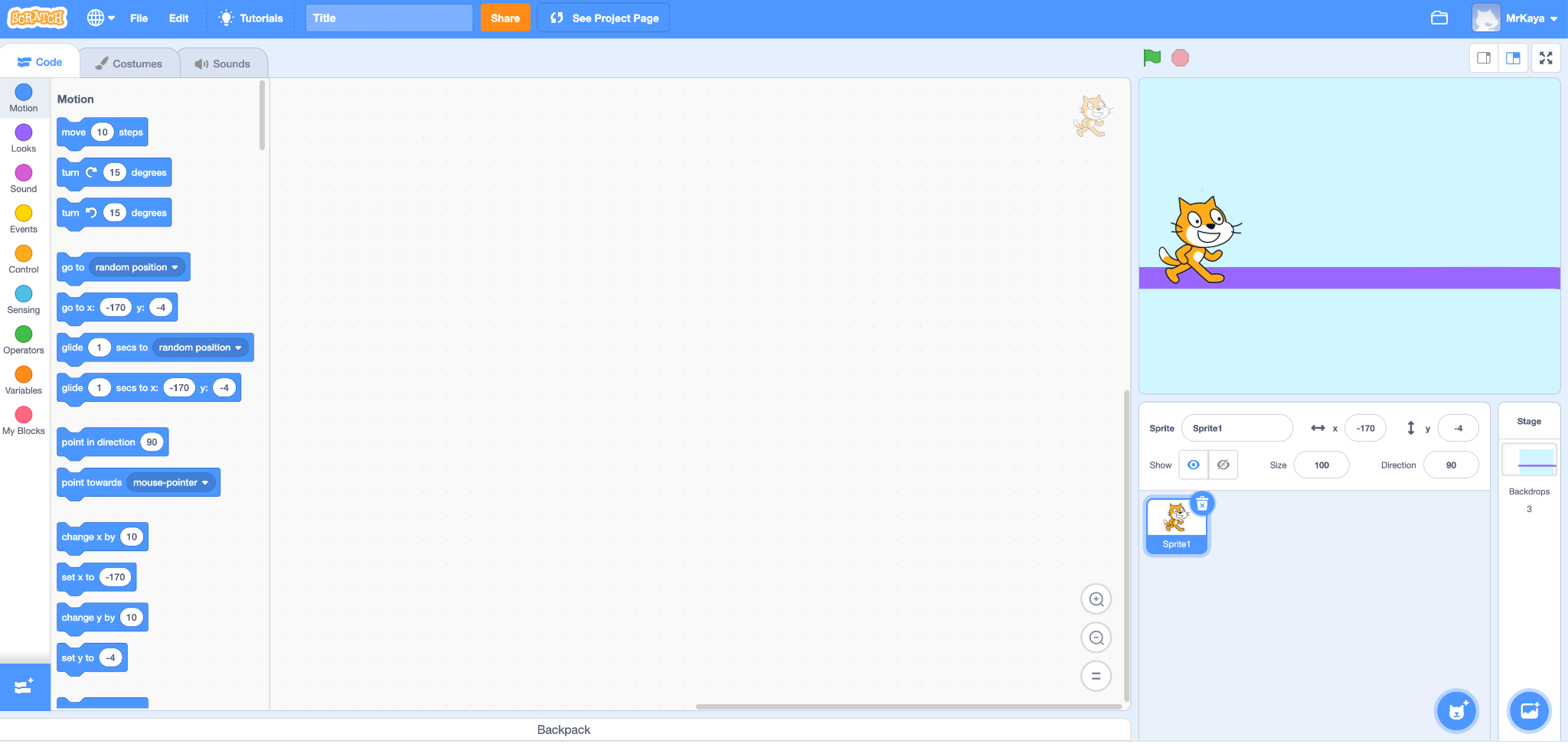 Block categories
[Speaker Notes: Guide Students through the main areas of the Scratch page
“Let’s look closer at the code blocks. On the far left you can see several colored dots (some also call it categories palette). These are the different types of code you might want. You can choose motion, looks, sound, events..they are all different colors to help you. You can choose just one block category.”]
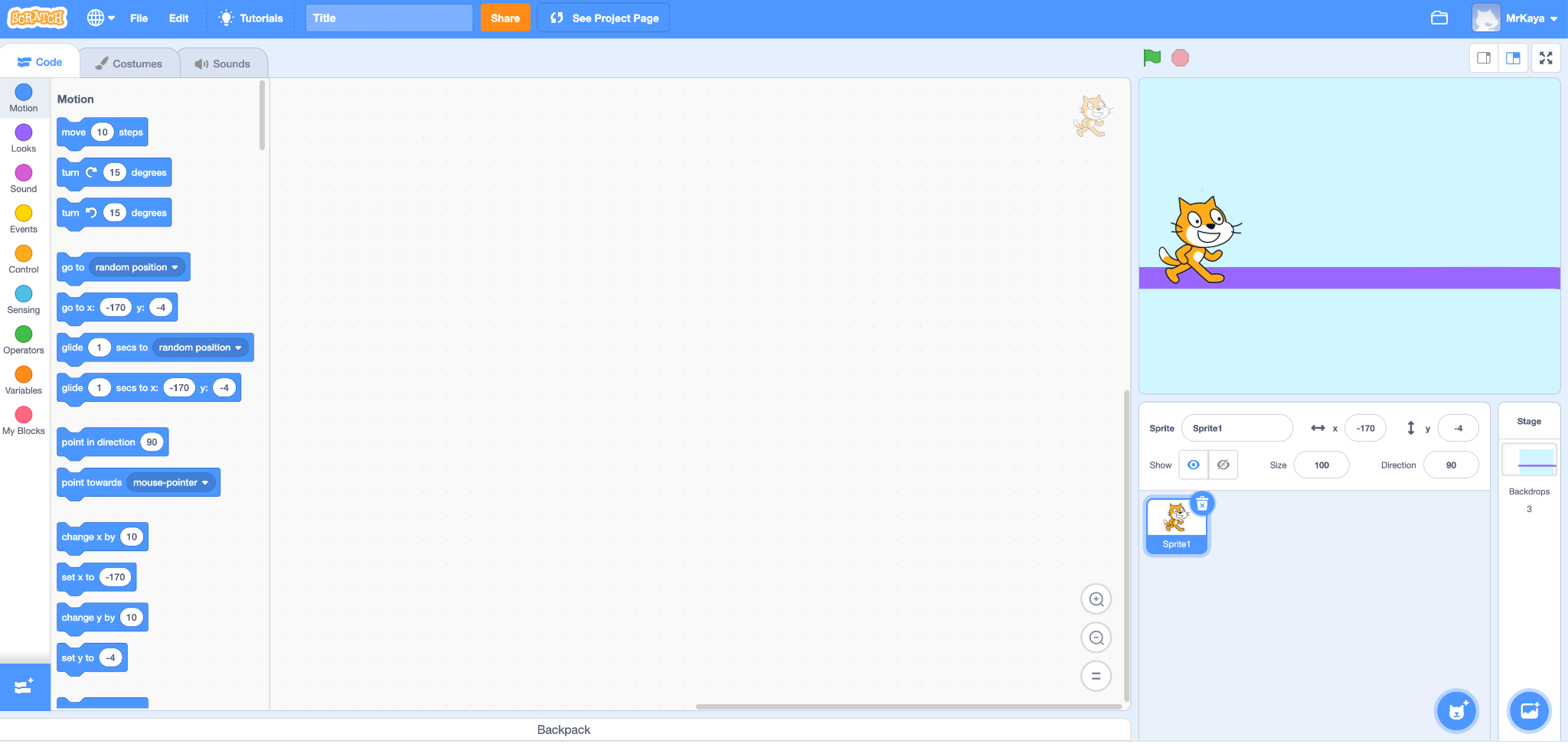 Code Blocks
[Speaker Notes: Guide Students through the main areas of the Scratch page
“Once you choose your category, the code blocks will appear here and you can find the specific command that you would like to give your sprite. Once you drag your code to the stage and click them together, you are ready to try it out.”]
Changing sprites & Backdrops
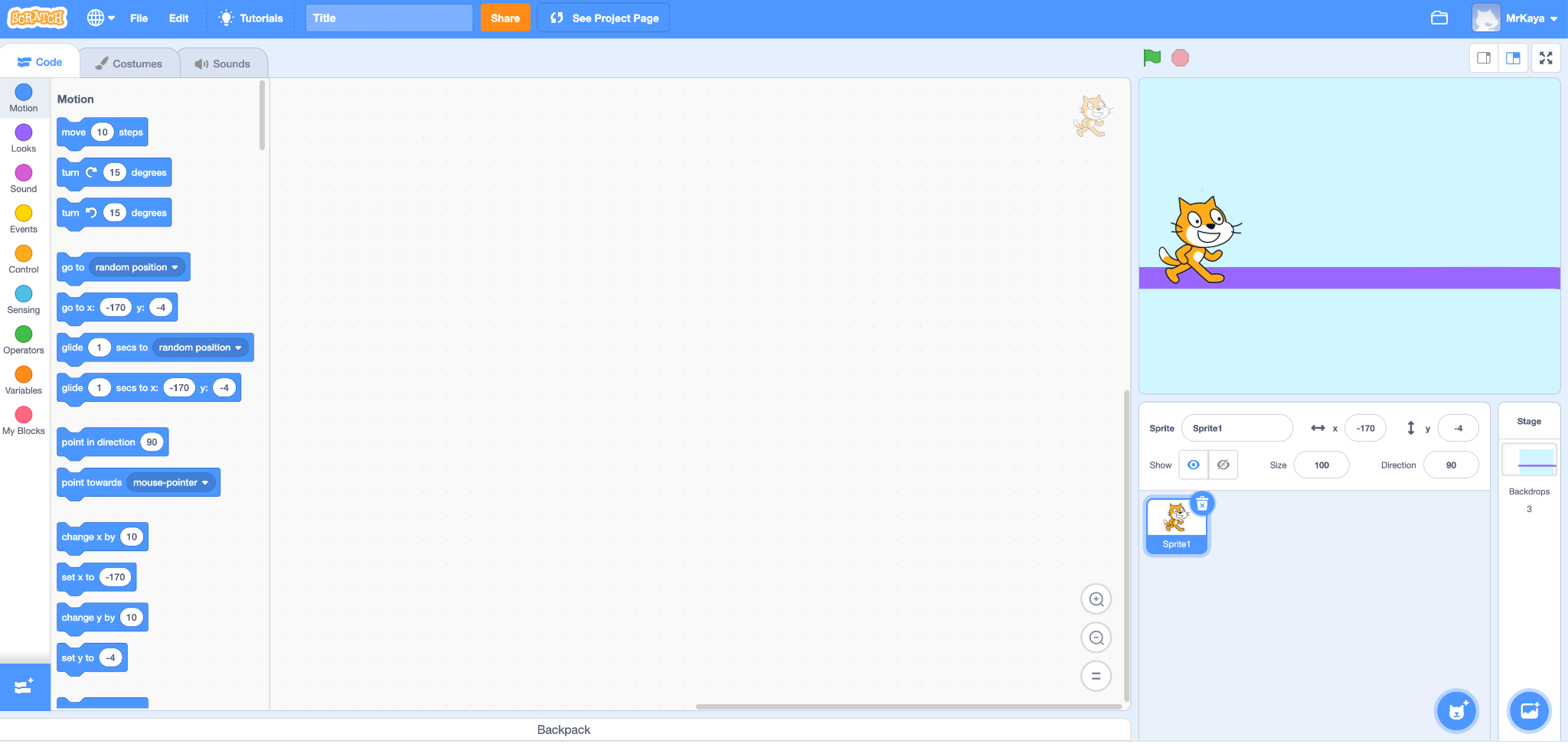 Sprite
[Speaker Notes: Okay, remember that in SCRATCH, an object, author, or character in a story is called a Sprite. The sprite you can see right now is Scratch the cat. What if we wanted to change our sprite to another animal?]
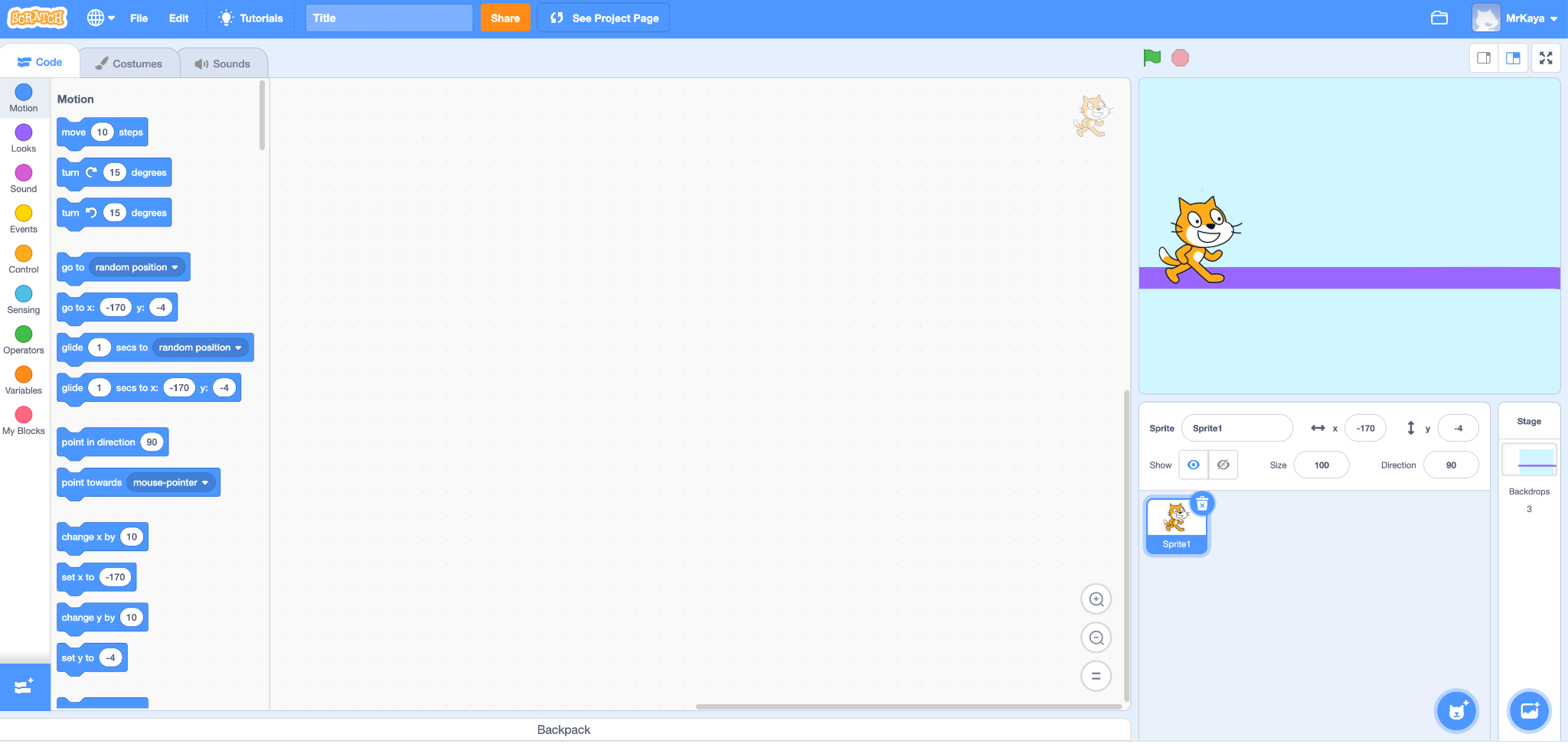 [Speaker Notes: Okay, remember that in SCRATCH, an object, author, or character in a story is called a Sprite. The sprite you can see right now is Scratch the cat. What if we wanted to change our sprite to another animal? 

First, we would click on the sprite icon.]
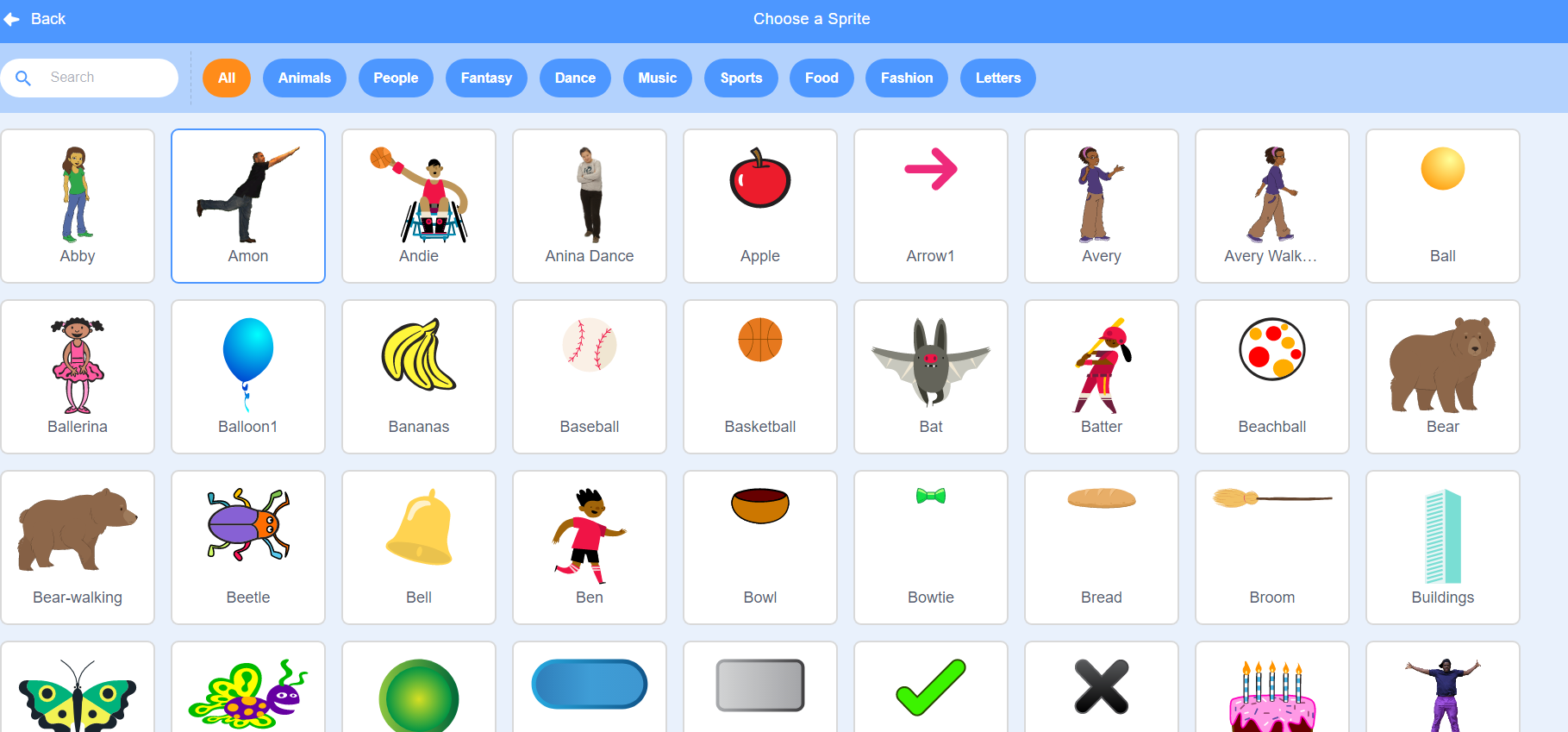 [Speaker Notes: Then, we would have ALL these sprites to choose from.]
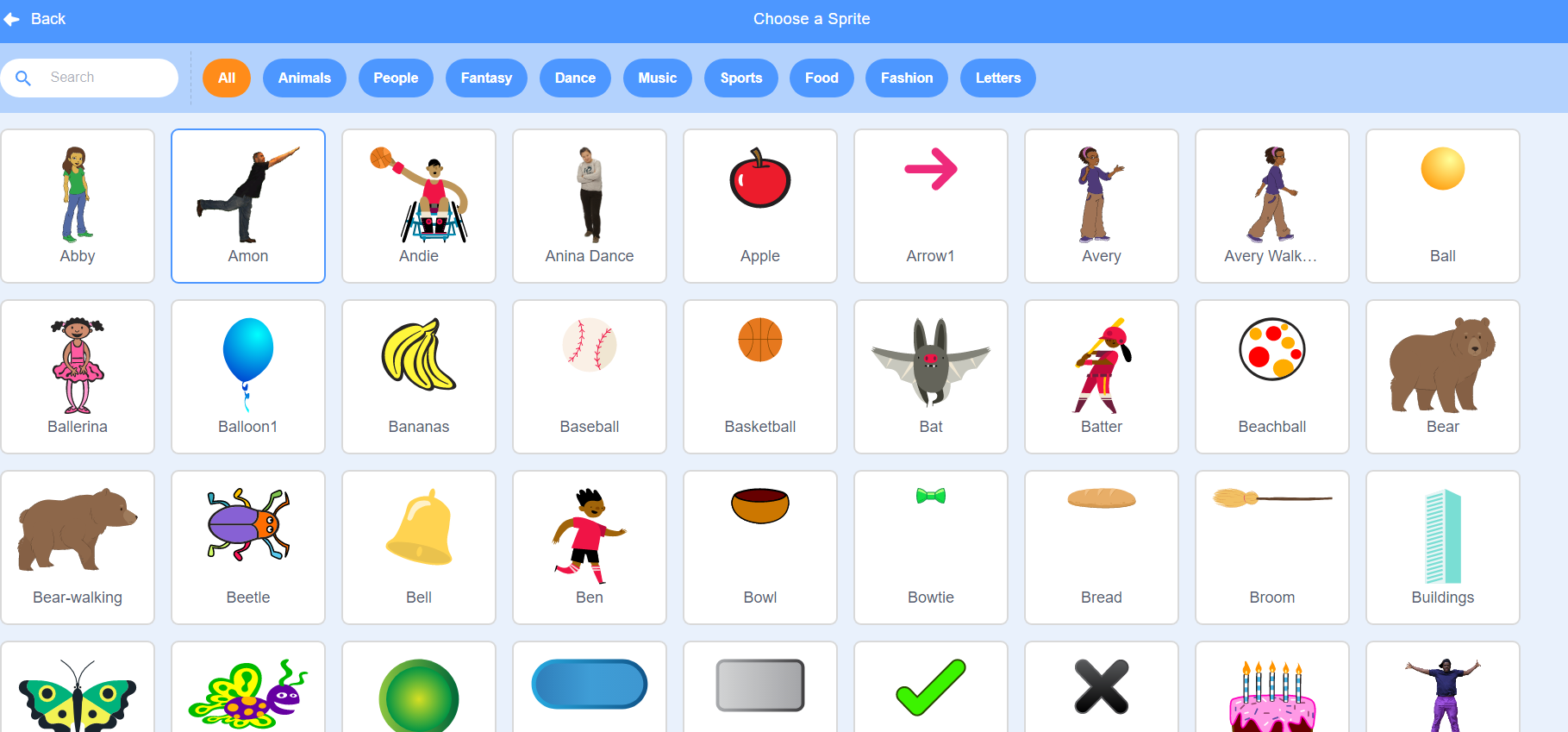 [Speaker Notes: We change our sprite by clicking the one we want.]
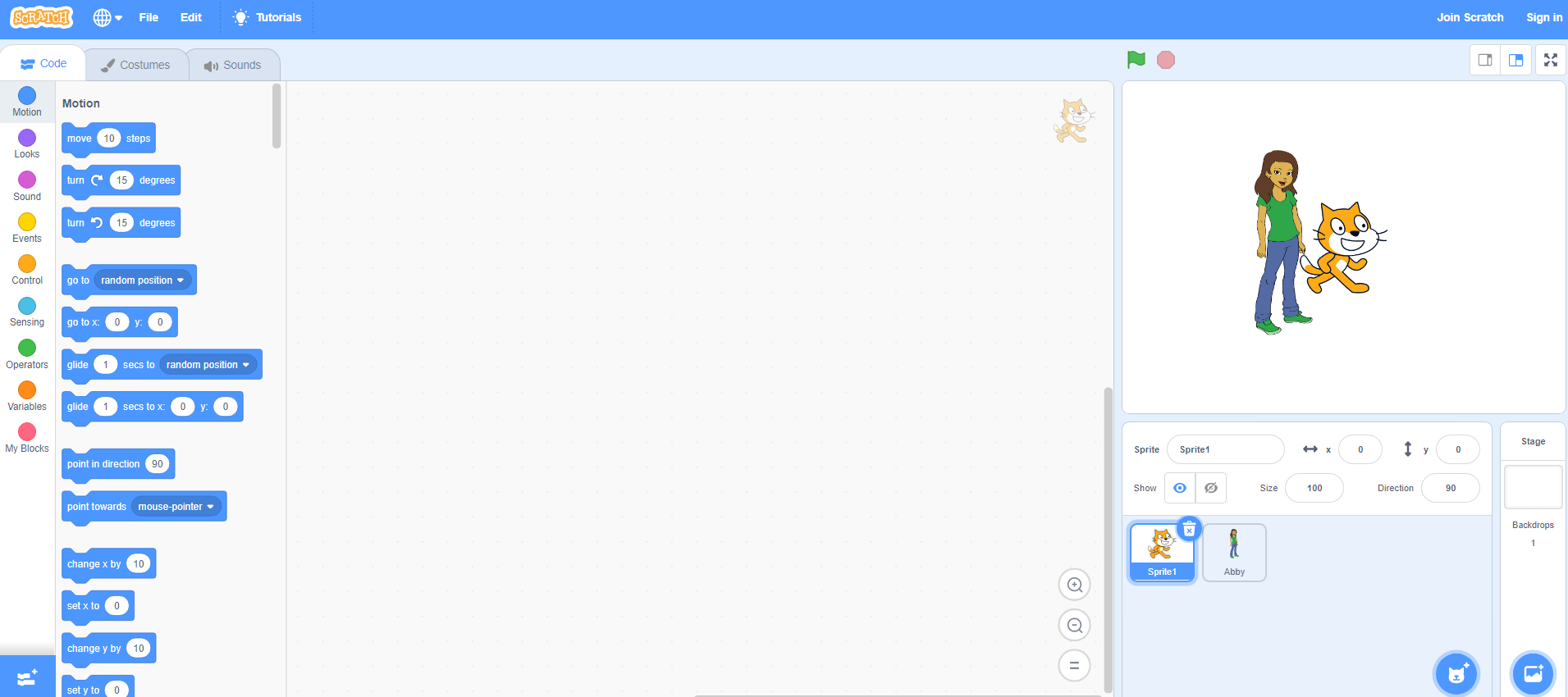 [Speaker Notes: But don’t forget to delete the other sprite! So you have only the one you want.]
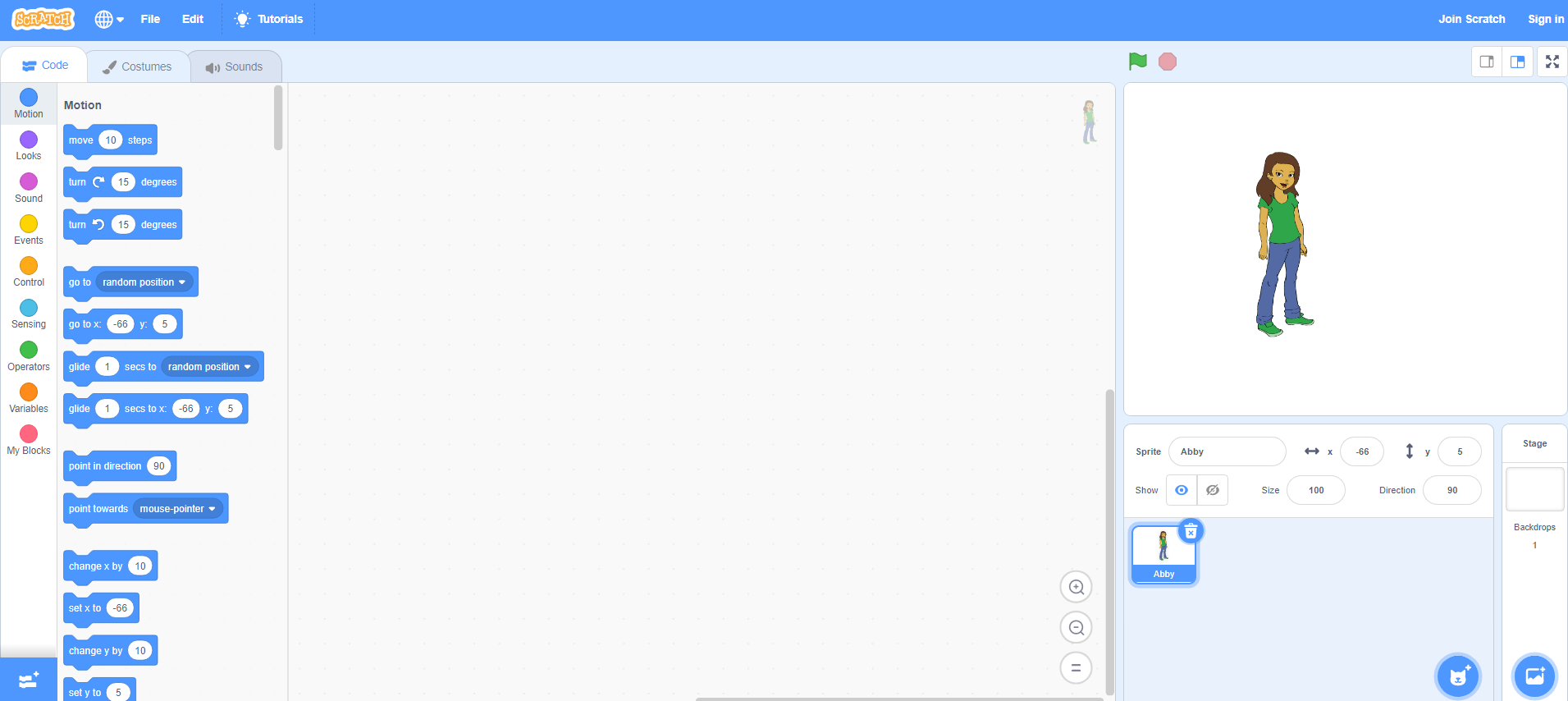 [Speaker Notes: But don’t forget to delete the other sprite! So you have only the one you want.]
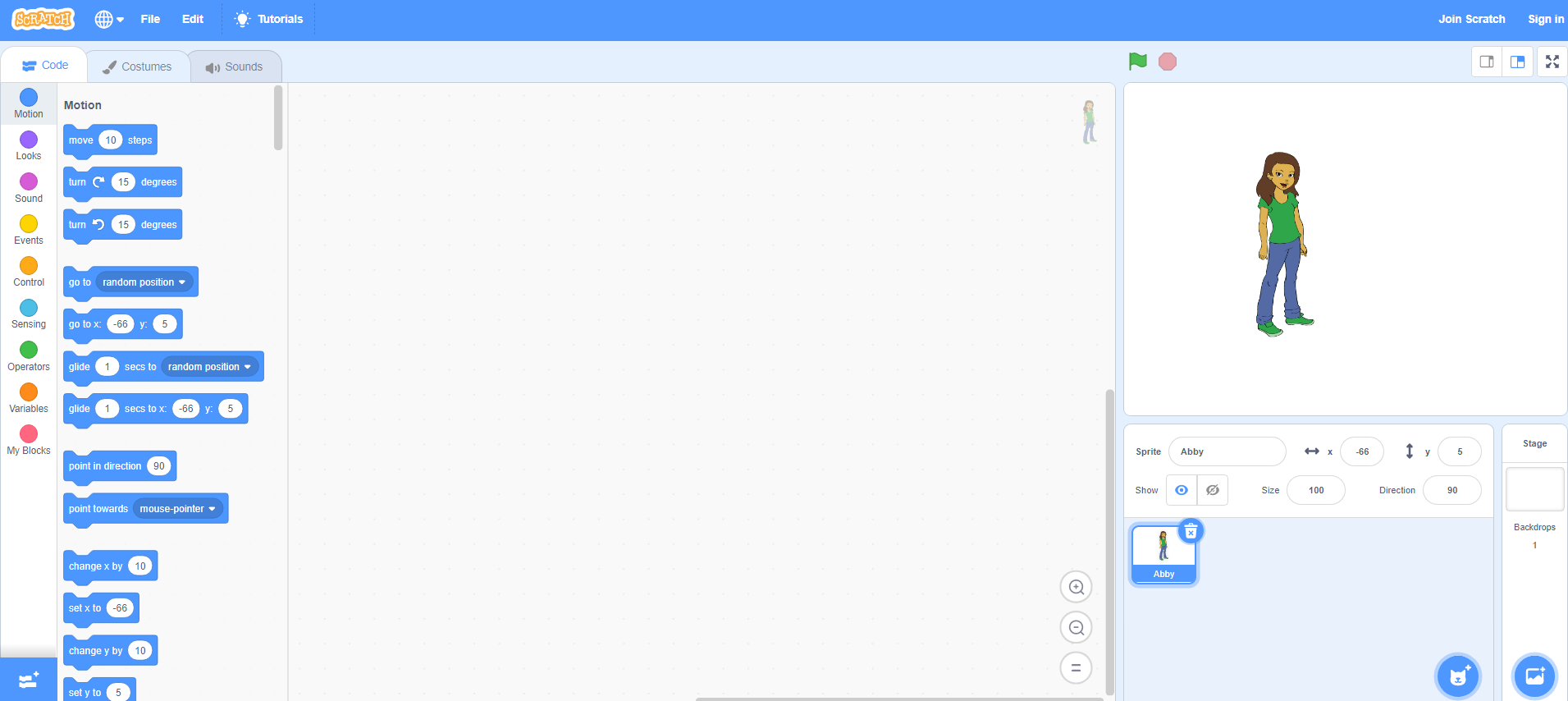 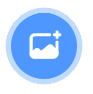 [Speaker Notes: To add your own backdrop, follow the same steps but click this icon instead. You’ll see lots of options to choose from appear.]
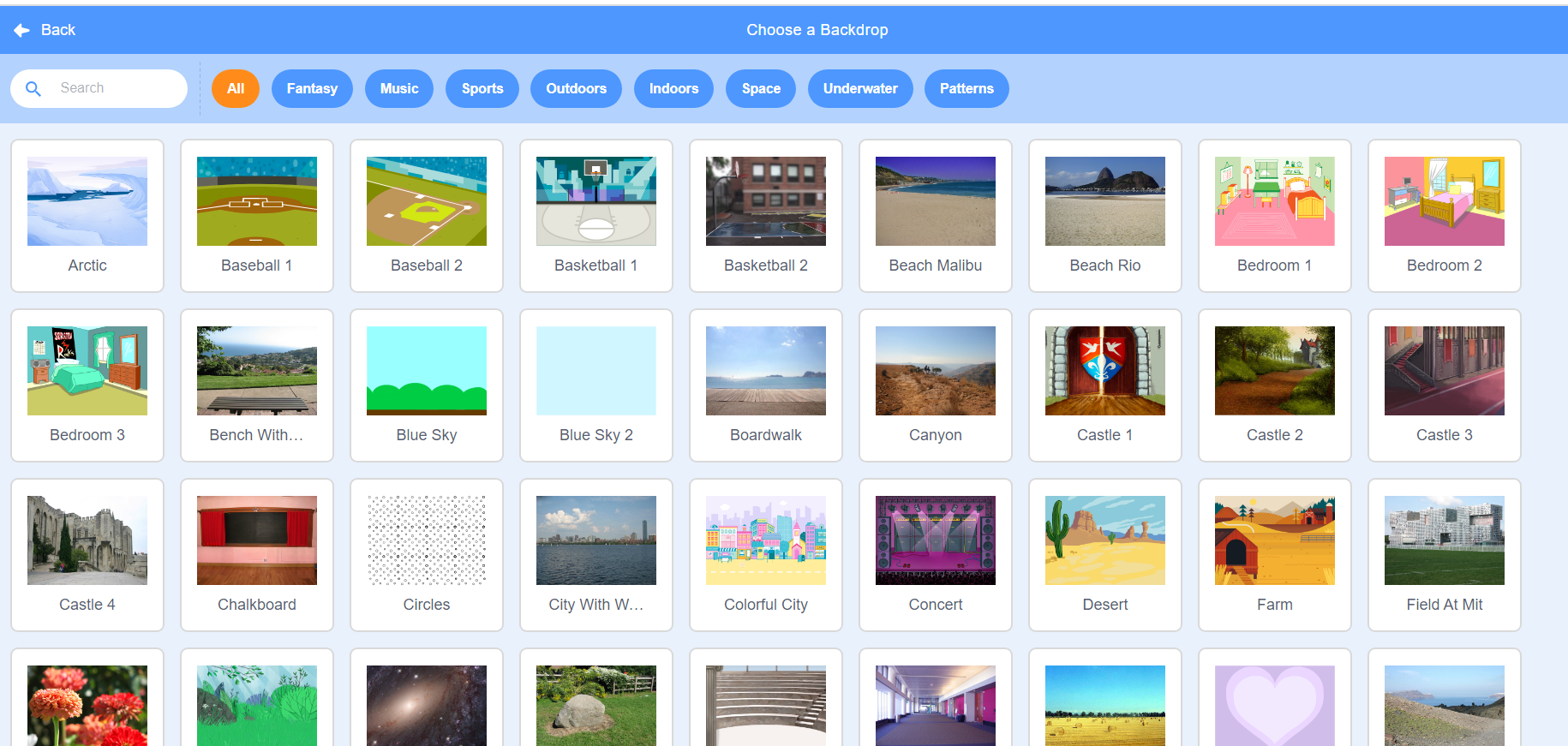 [Speaker Notes: To add your own backdrop, follow the same steps but click this icon instead. You’ll see lots of options to choose from appear.]
Sharing your .sb3 file from CS First to CoCo
Create the file in CS First
In the Scratch editor, find the word “File” in the top-left corner.
Click on “File” menu and you’ll see some choices pop down.

Choose “Save to your computer.” This will download your Scratch project.

Look in your “Downloads” folder. That’s where your saved project might be.

Go to the CoCo website and log in to your account. https://wego.gmu.edu/scratchgo/login.php

Click proceed on the correct story in CoCo. 

Navigate to the section of CoCo where you can upload your project. (only sb3 type and 10Mb max).


Click “Save”.
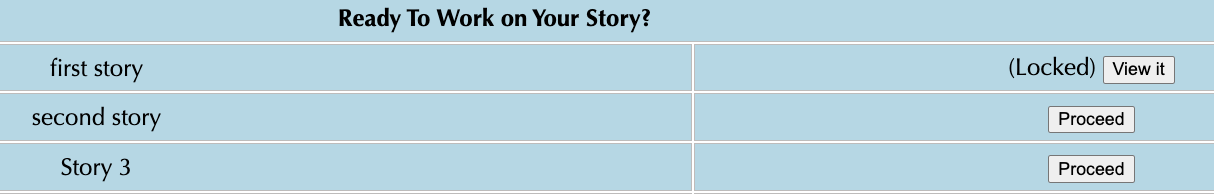 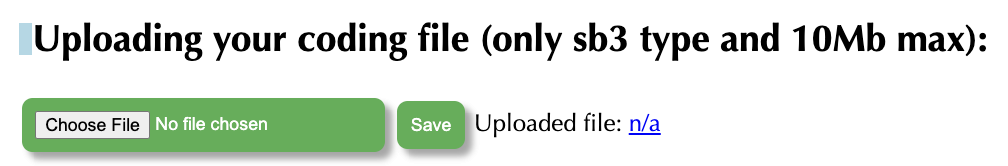 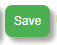 [Speaker Notes: Model how students can share Scratch creations to their teacher’s studio]
Here is an optional video to learn how to share your project in Scratch.
Pause here.
[Speaker Notes: Video modeling how students can share Scratch creations to their teacher’s studio

Scratch - Imagine, Program, Share]
Independent practice
Log into Scratch.
Add a sprite and a backdrop.
Share your project with your teacher’s studio.
[Speaker Notes: Students will practice logging into Scratch and adding a Sprite and Backdrop
Students should also practice sharing their Scratch project with their teacher’s studio
Teacher should monitor and check for correct sequencing during the independent practice activity.]
Anyone can be a computer scientist!
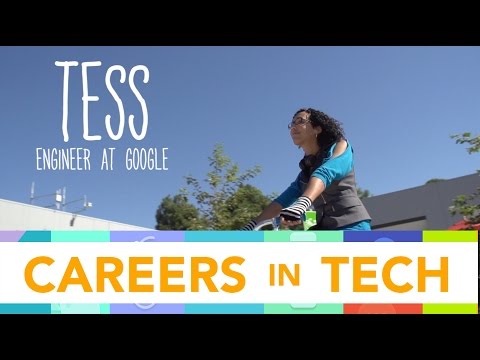 [Speaker Notes: Share the “Careers in Tech” Video and remind students that anyone can be a computer scientist!]